recepción al profesorado
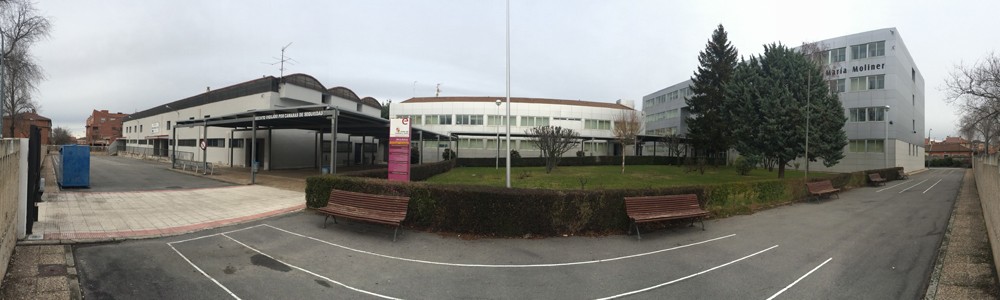 I.E.S.  MARIA MOLINER
Curso 2023/2024
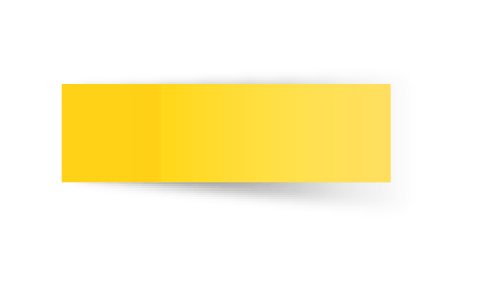 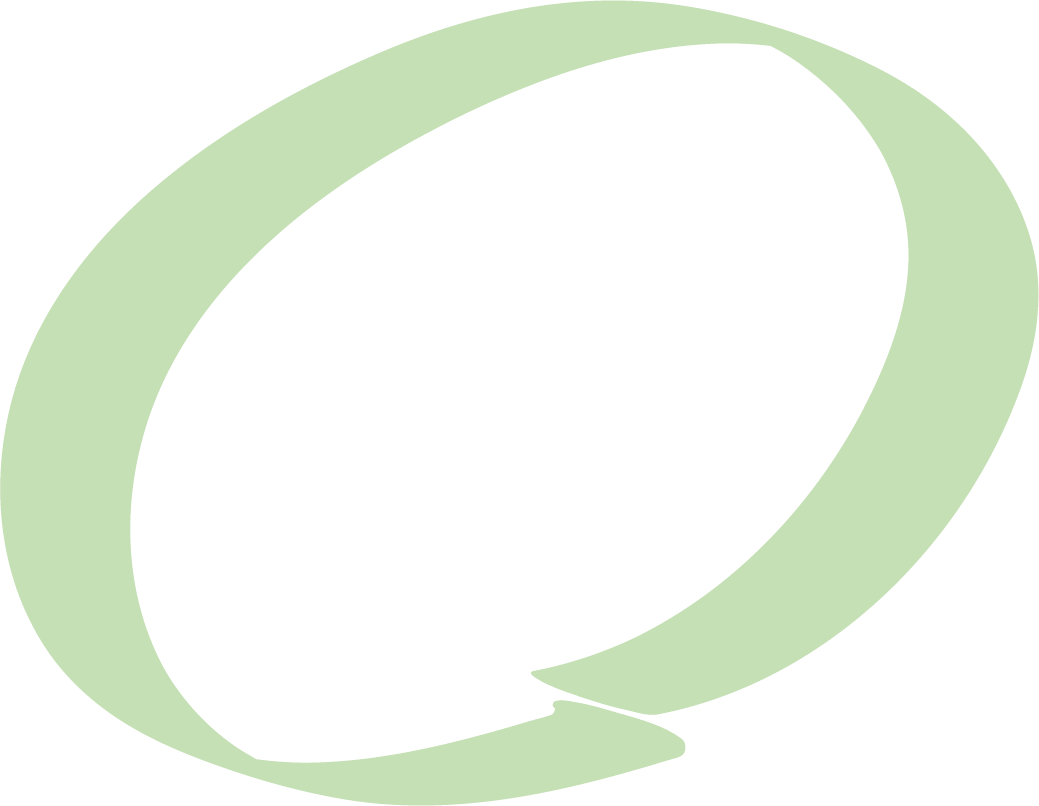 01
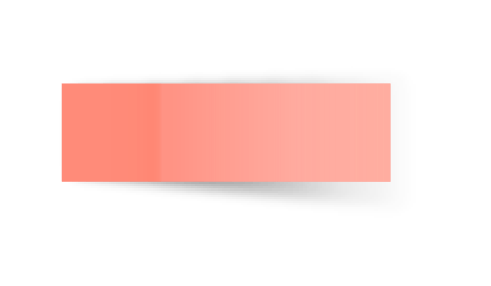 EL CENTRO
Enseñanzas y espacios
ENSEÑANZAS IMPARTIDAS
ESO (grupos estándar y bilingüe)
 con Diversificación.
Bachillerato (programa de investigación y 
                            excelencia en idiomas) BIE
FP administración (medio, superior -diurno y vespertino-, distancia)
FP informática (básica, medio, superior)
FP electricidad y electrónica (básica, medio, superior)
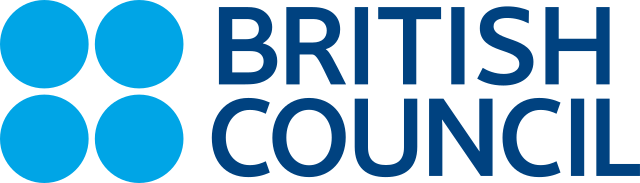 HORARIO DEL CENTRO
DIURNO: 
    Entrada 8:15      Salida 14:05 /15:10
     Recreo: 10:55 - 11:25  
     Recreo bilingüe (martes/jueves) 14:05-14:20
VESPERTINO: 
     Entrada 16:00           Salida 21:40
     Recreo 18:40 – 19:00
EL CENTRO PERMANECE ABIERTO TODO EL DÍA
EL CENTRO
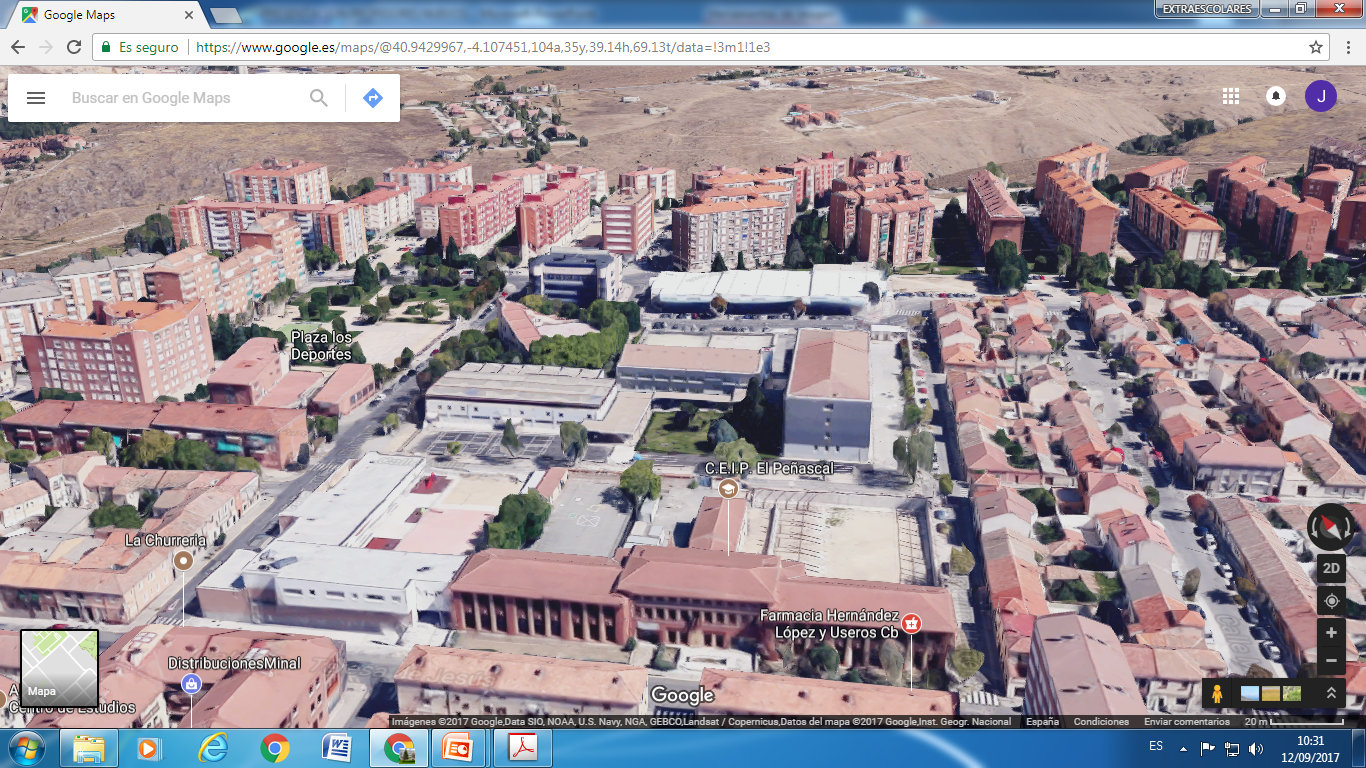 MERCADO
B
A
C
Centro de Salud
ACCESOS Y EDIFICIOS QUE CONFORMAN EL IES MARÍA MOLINER
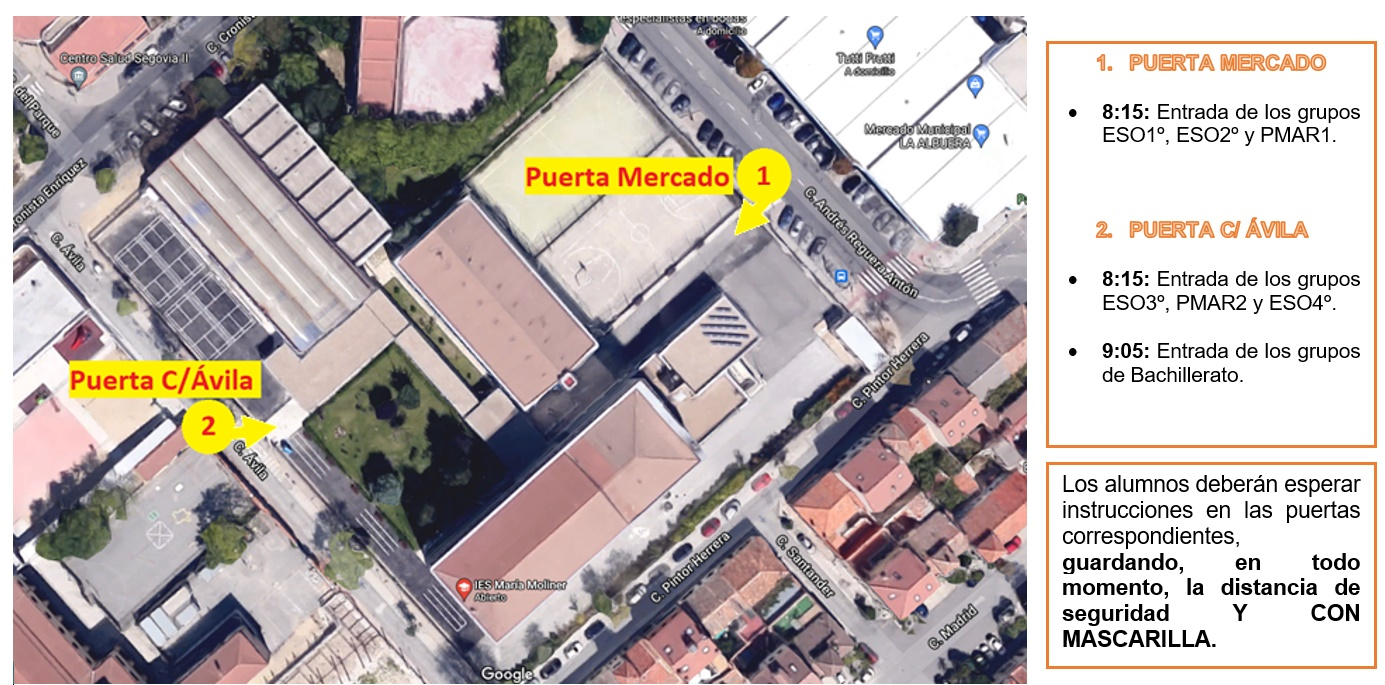 C
B
3
A
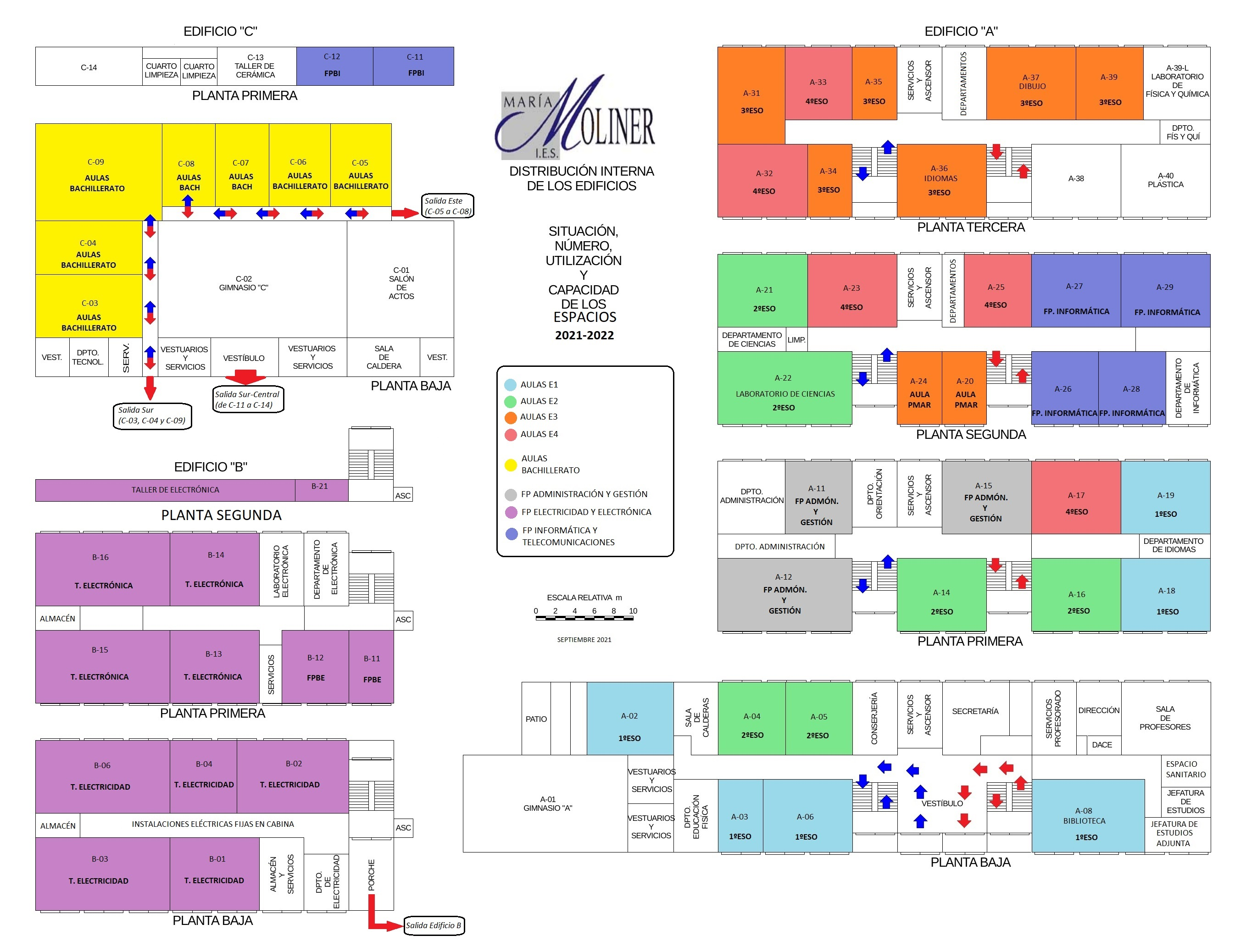 Hay mandos a distancia para los proyectores en conserjería.

En jefatura de estudios adjunta puedes pedir cámaras si necesitas transmitir tu clase.

Algunas aulas disponen de pantallas inteligentes Lumio, con muchas posibilidades. En el canal de youtube "TIC TAC y más" encontrarás tutoriales para descubrir utilidades más allá del funcionamiento básico.

Lleva tus propios rotuladores para la pizarra blanca. No olvides borrar la pizarra al acabar la clase.


Además de las aulas genéricas, el centro dispone de algunas aulas específicas.
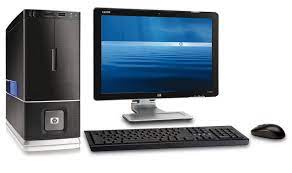 AULAS
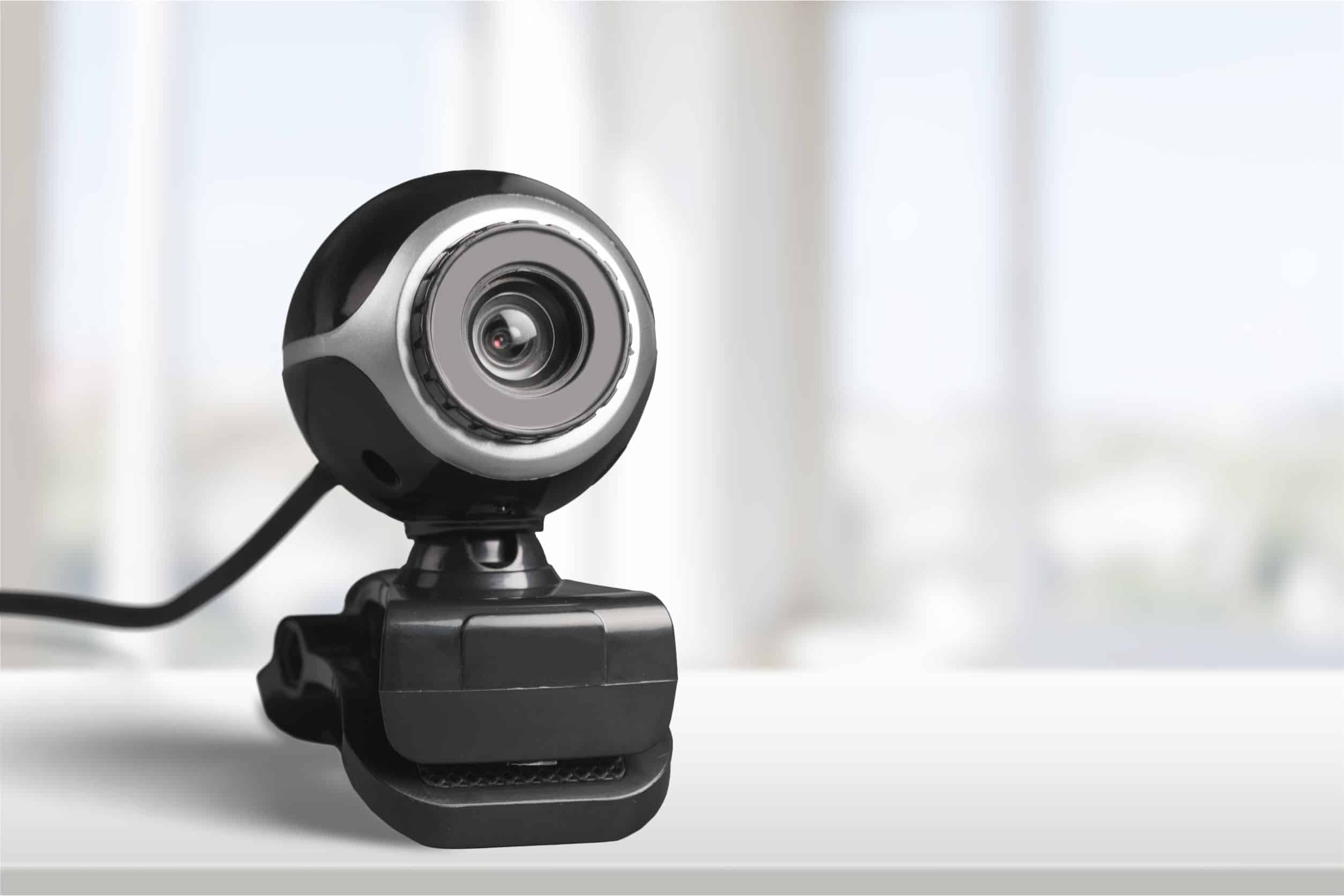 Todas disponen de ordenador conectado a altavoz y proyector.

Los ordenadores están congelados, luego no podrás instalar nada ni guardar documentos.

Para hacer cambios en el equipo, acude a Enrique Cea (ecea@educa.jcyl.es).

El profesor de primera hora debe encenderlo y apagarlo el de 6ª o 7ª.

Si vas a conectar tu propio equipo, no olvides dejar todo conectado de nuevo.
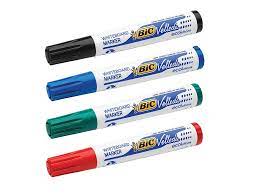 BIBLIOTECA
SALÓN DE ACTOS
DIURNO: funcionará como biblioteca solo durante algunos periodos lectivos, en los que será utilizada como sala de estudios para alumnos sin clase y alumnos expulsados de clase con tarea.
En los recreos se realizará préstamo de libros y actividades de dinamización.

VESPERTINO: la biblioteca funcionará como sala de estudio.
Si necesitas hacer uso de este espacio, deberás solicitarlo con antelación. Pide la llave en Conserjería.

Otras veces tendrás que acompañar a los alumnos a charlas o actividades programadas desde JE o desde el Dpto de Orientación.

Es conveniente que conozcas dónde están las luces y el funcionamiento del equipo informático del salón de actos
CONSERJERÍA
fotocopias
No mandes a los alumnos a hacer fotocopias para ti durante la clase.
No hay límite asignado, pero se lleva un control rellenando  un papel cada vez que realizas copias.
rotuladores
Si vas a realizar un "cuadernillo" para alumnos, déjalo en conserjería para que los alumnos lo compren.
Aquí se recogen los rotuladores y recambios para las pizarras blancas.
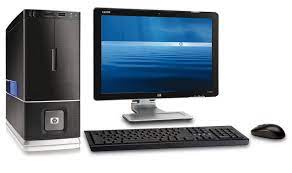 SALA DE PROFESORES
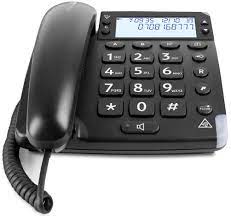 Cada profesor dispone de un casillero con su nombre para recoger comunicaciones.
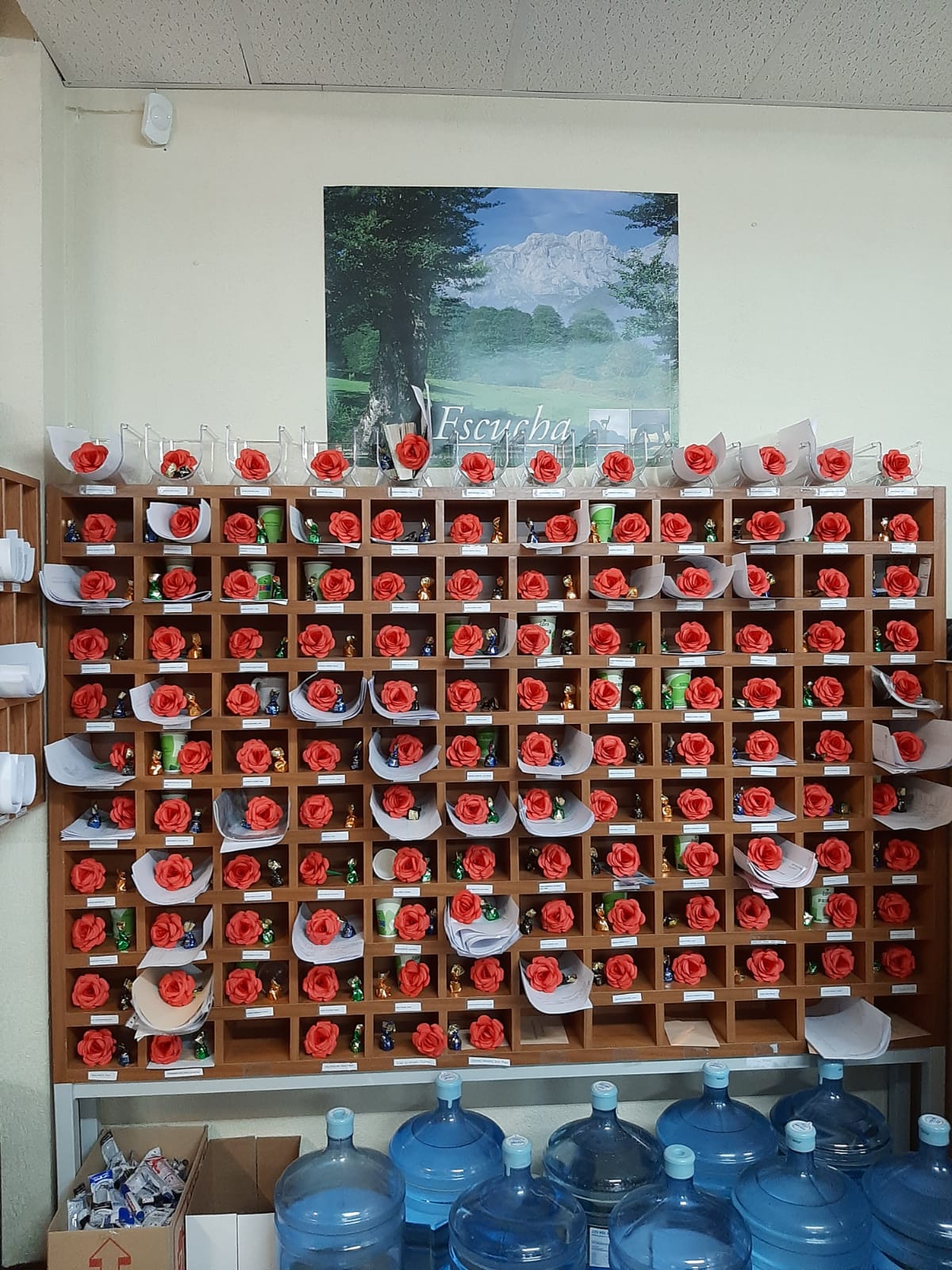 Sólo hay un teléfono. Para llamar al exterior, pulsa 9 seguido del número.
El biombo/corcho funciona como tablón de anuncios.
Encontrarás: 
Parte de guardias
Información cursos
Actividades extraescolares
Calendarios 
 etc...
Hay 5 ordenadores desde donde imprimir (código 11111) y utilizar IES FACIL etc.

También hay taquillas (posiblemente compartidas) para dejar tu material.
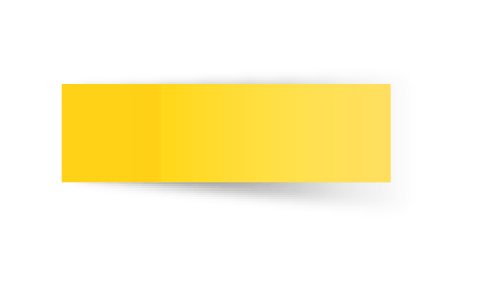 02
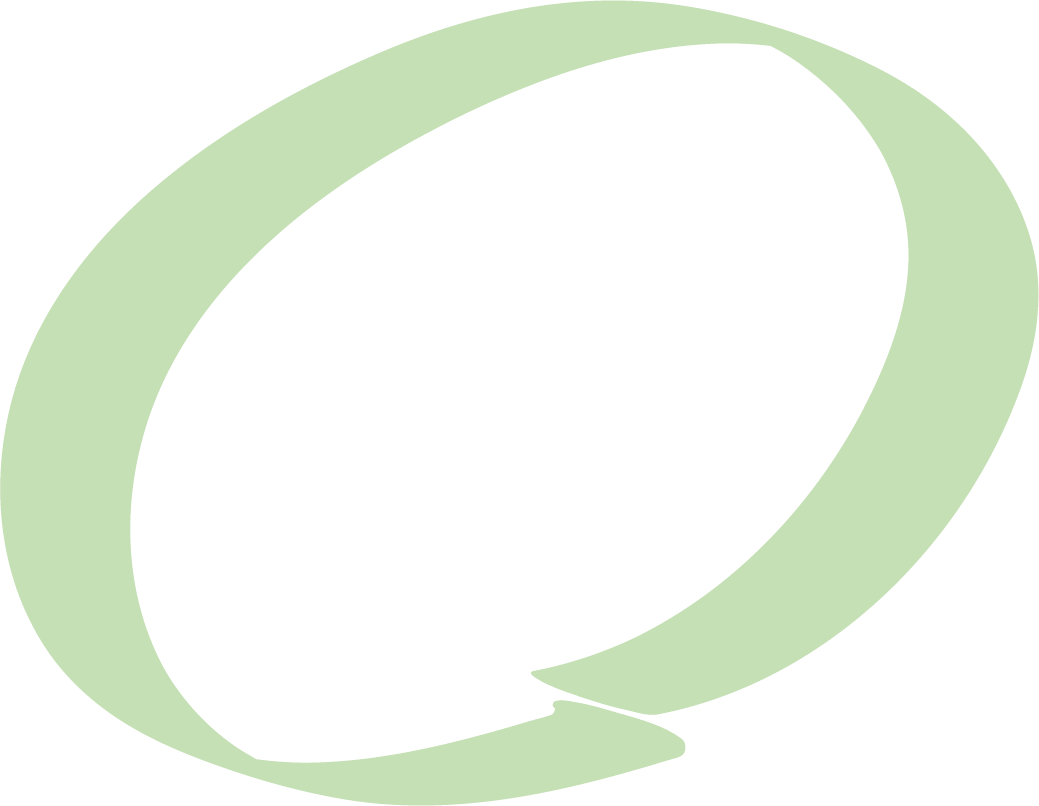 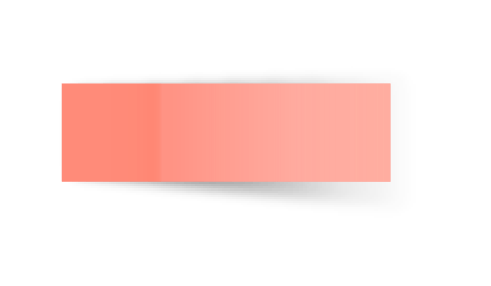 FUNCIONAMIENTO
Guardias,  ausencias, internet...
Guardias
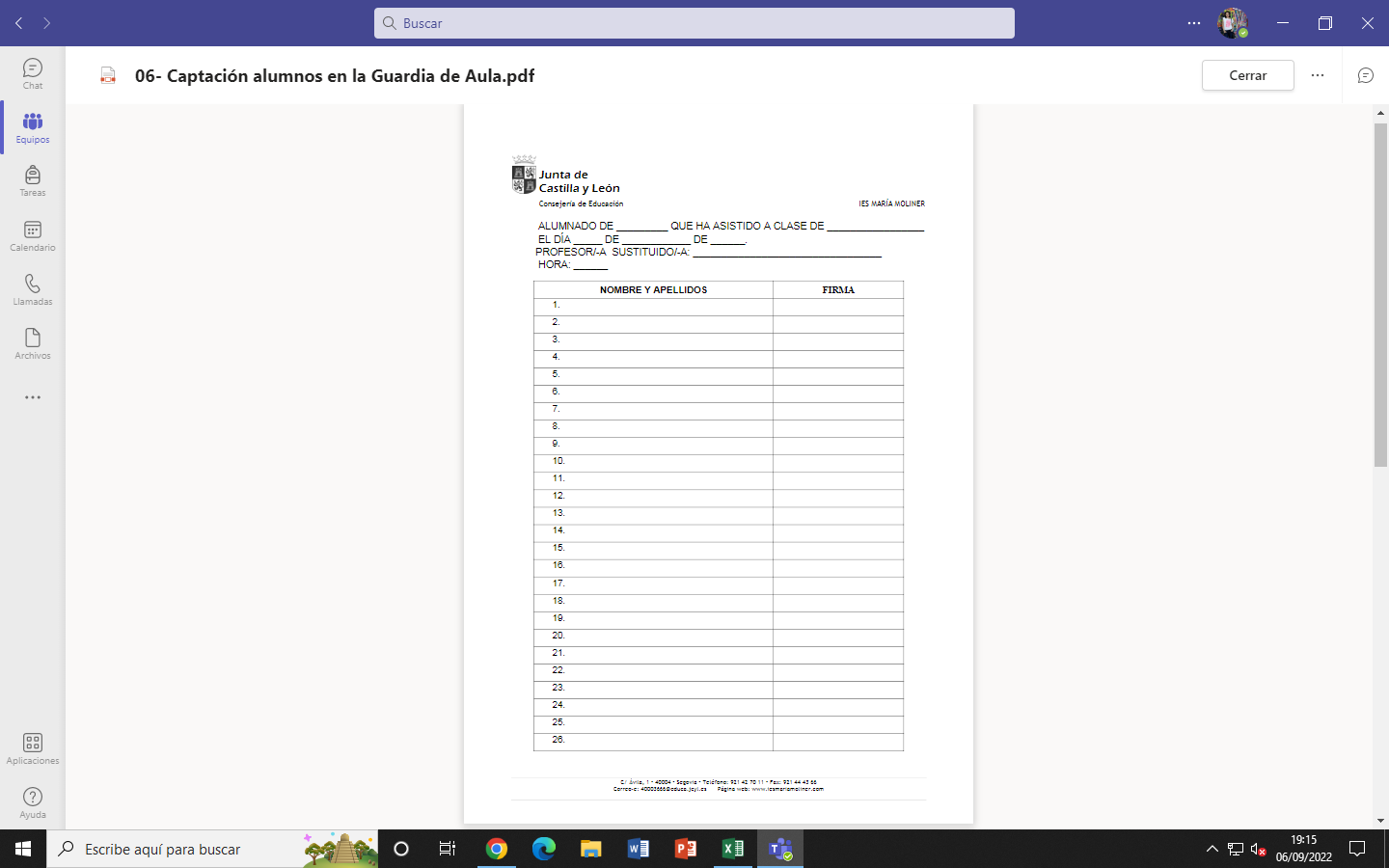 Aula y pasillo
Biblioteca
Recreo (situación determinada)
Salidas




Guardias de aula: preferencia 1º ESO y FP básica
Es función del profesorado de guardia hacer una ronda  para comprobar que todos los profesores se han incorporado a su aula.
Una vez cubiertas las guardias de aula se cubrirán las de pasillo.
FALTAS DEL PROFESORADO
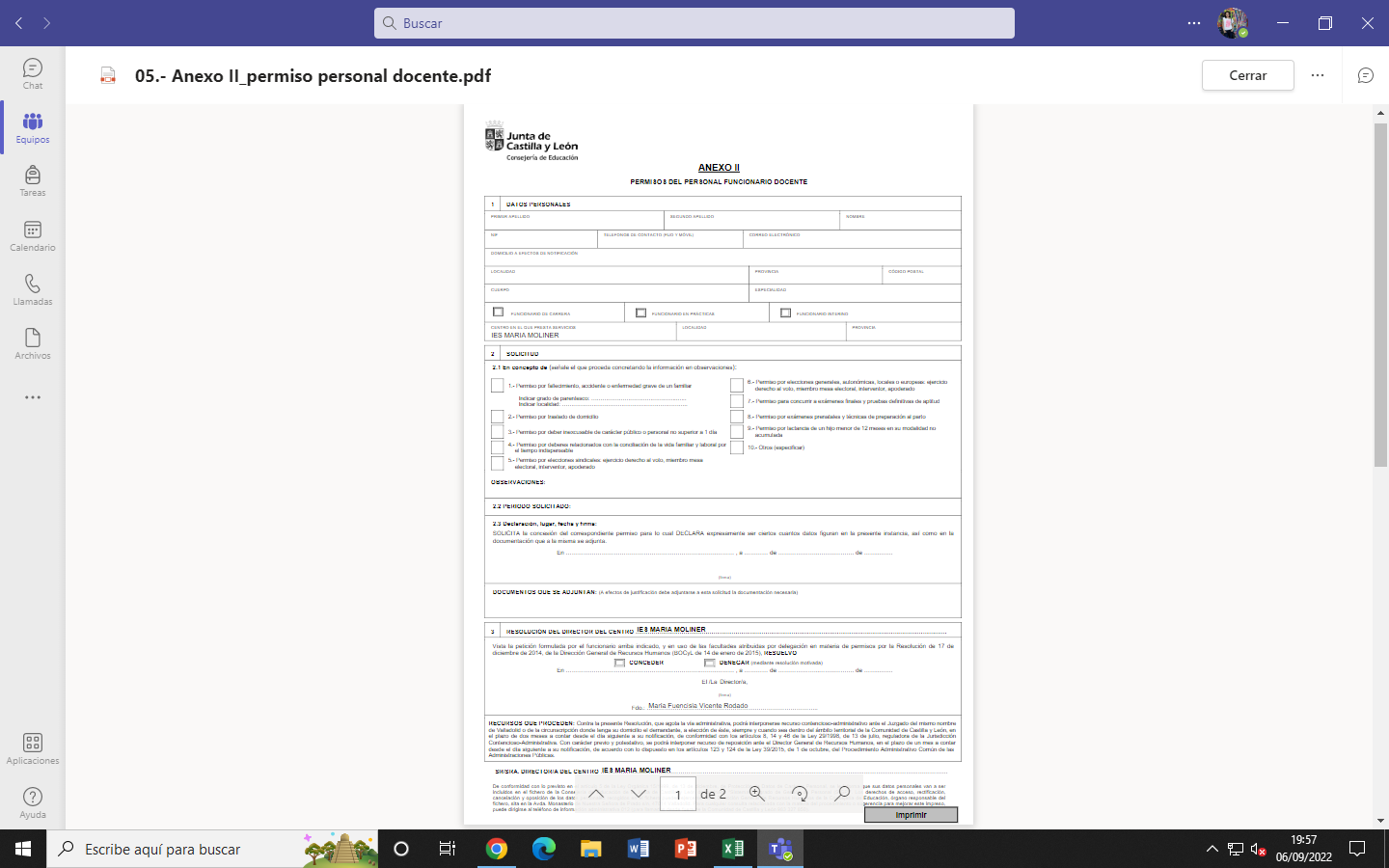 Si tienes previsto faltar, avisa al centro cuanto antes. 
No te olvides de dejar tareas para tus alumnos (impresas o en la carpeta de Teams).

Cuando te incorpores, rellena el "anexo II" (disponible en la sala de profesores) y entregarlo en jefatura. (María José). Grapa detrás del Anexo II tu justificante.
FALTAS DEL ALUMNADO
Registra diariamente en iesfácil faltas y retrasos. 
3 retrasos injustificados = parte incidencia
Control del absentismo
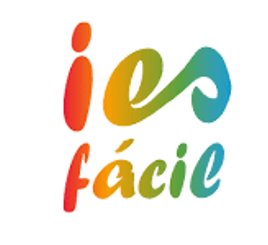 EVALUACIONES
Evaluación inicial : 25, 26, 27 y 28 de septiembre.

1ª evaluación: finales de noviembre –primeros de diciembre.

2ª evaluación: primeros de marzo

3ª evaluación: finales de mayo-primeros de junio

Final: junio
EXÁMENES
Cuaderno en jefatura para apuntar los exámenes de ESO y bachillerato. Máximo dos al día
 Si quieres organizar una prueba de más de 50 minutos, habla con jefatura de estudios para buscar el espacio adecuado.
No se puede salir antes del aula aunque el examen haya terminado.
PLATAFORMAS EDUCATIVAS DEL CENTRO
Comunicaciones oficiales, reuniones con padres, tareas, apuntes etc. 

En equipo "claustro>archivos" encontrarás los documentos de centro
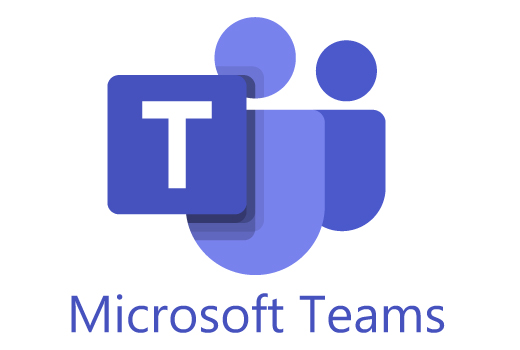 Si quieres crear un aula virtual para tu clase, contacta con Jefatura de Estudios o con Enrique Cea.
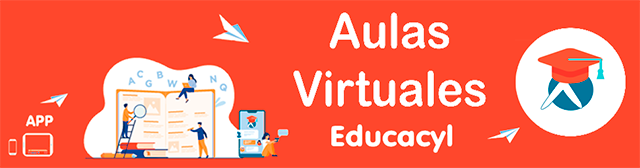 Este instituto cuenta con el dominio google @iesmariamoliner,  que también puedes utilizar para gestionar tu clase.
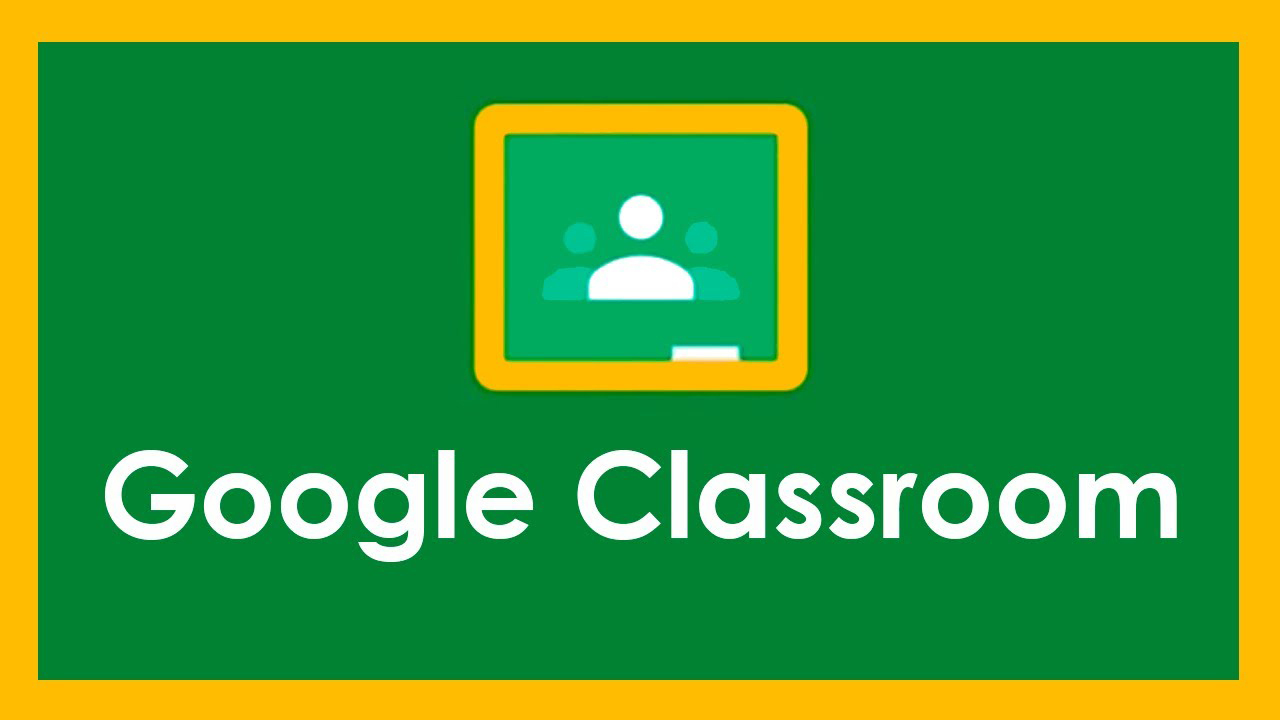 Red  CED_INTERNET para alumnos y profesores.
(funciona con las credenciales de tu correo oficial, sin @educa.cyl)
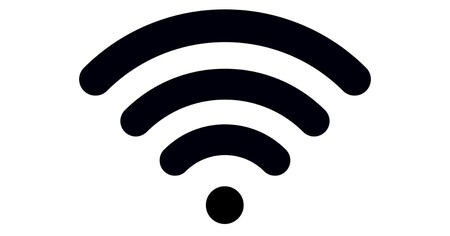 COMUNICACIÓN
CON ALUMNOS


No crees grupos de Whatsapp ni sugieras a los alumnos que lo hagan.

La Junta dispone de la aplicación Kaizala para realizar grupos con alumnos de forma segura.
Utiliza exclusivamente los canales  oficiales para comunicaciones con alumnos.
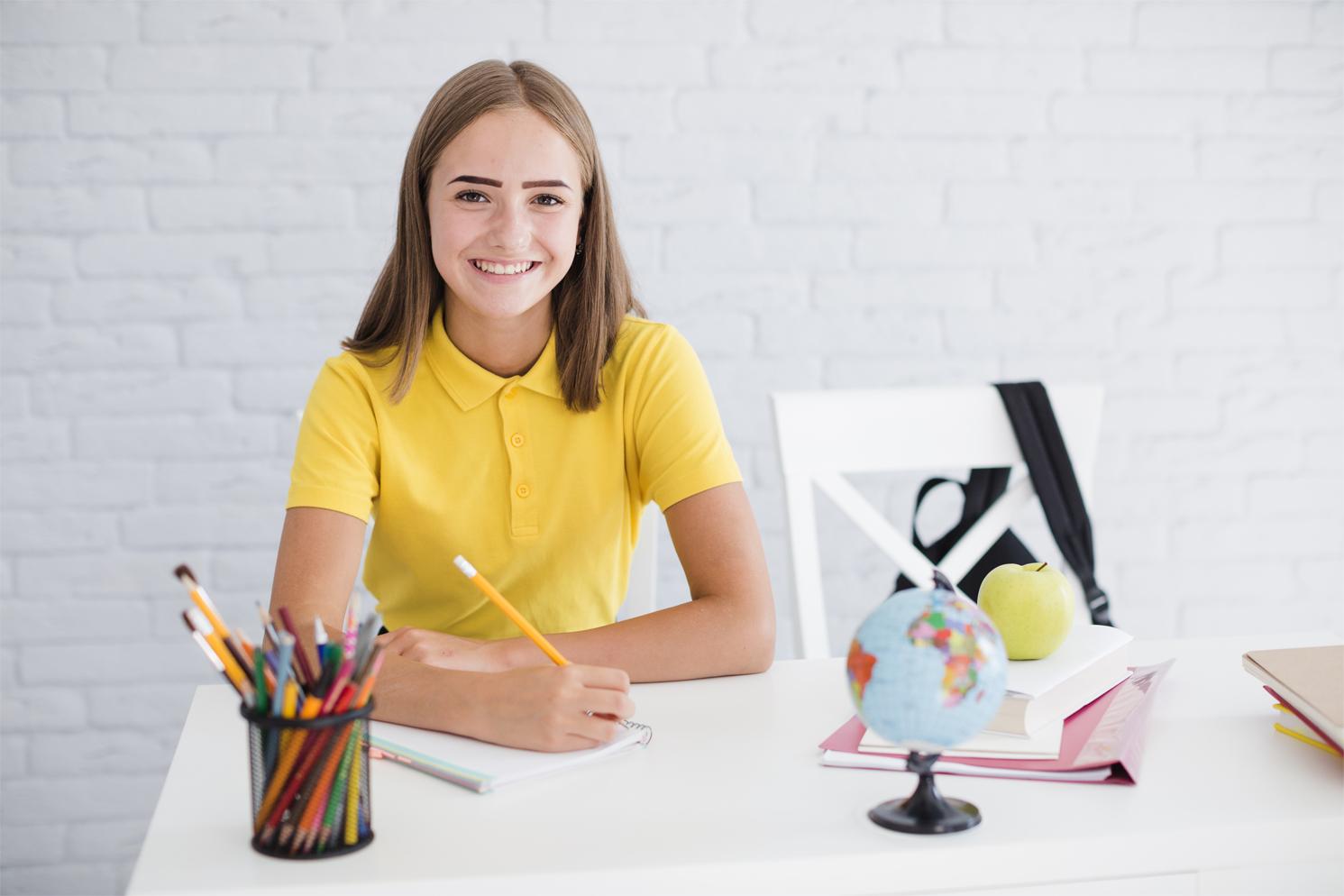 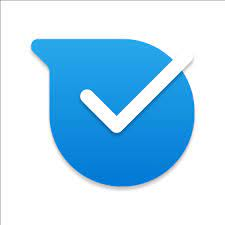 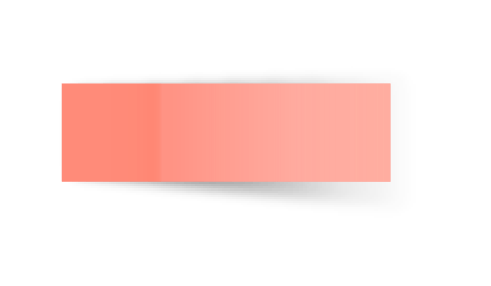 ¡OJO! grabación y difusión imágenes > consulta normativa
REUNIONES CON PADRES
Si hubiese disponibilidad: 
Salita junto sala de profesores
Pecera extraescolares.
Cualquier otro espacio sin ocupar.
•FALTAS DE ASISTENCIA 
• CALIFICACIONES 
•LISTADOS DE ALUMNOS 
• FOTOGRAFÍAS DE GRUPOS DE CLASE 
• RECOGIDA DE INFORMACIÓN DEL TUTOR PARA FAMILIAS
Accede desde los ordenadores de la sala de profesores, departamentos y aulas específicas.​
​
​
​
En el equipo claustro, encontrarás una carpeta con instrucciones para instalarlo en remoto (windows)
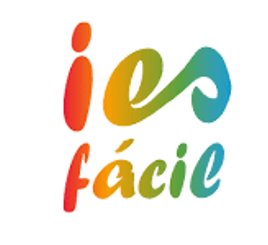 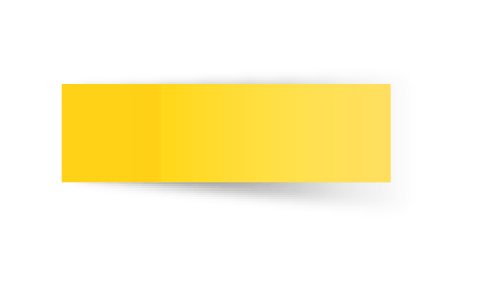 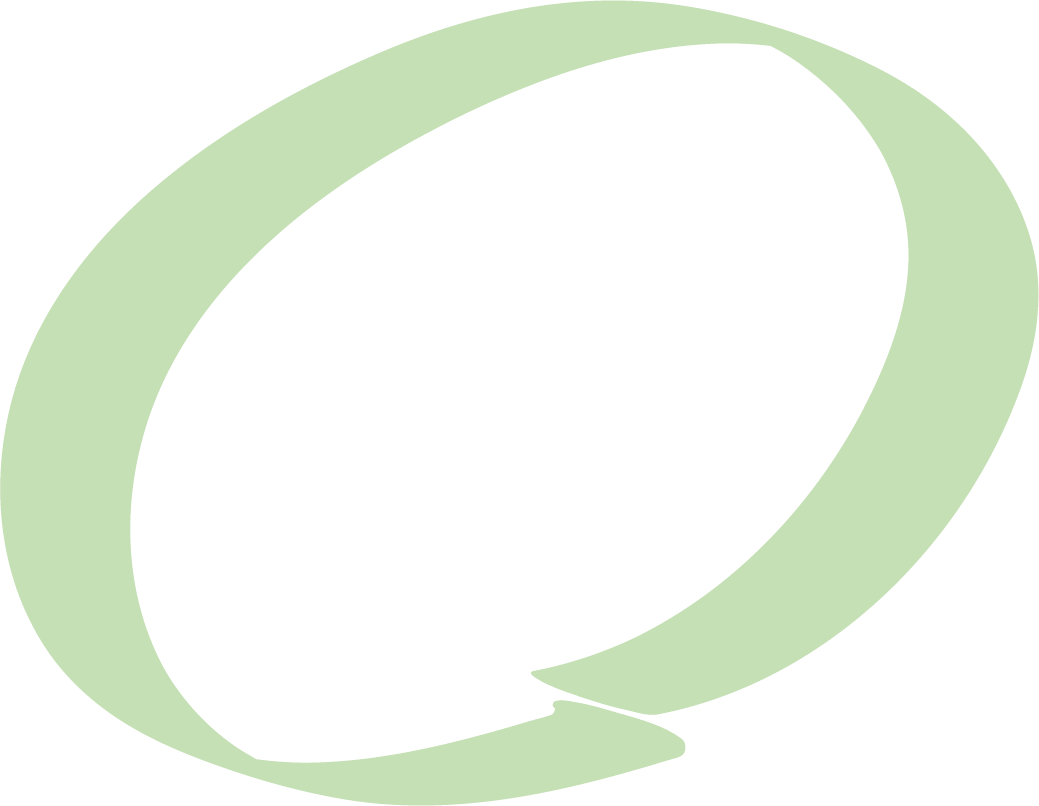 03
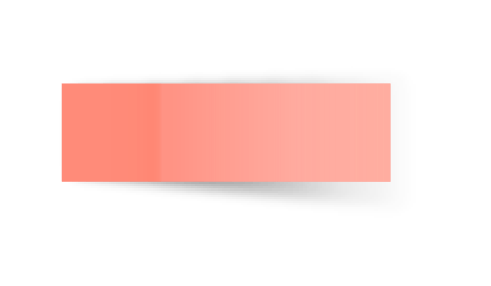 MEDIDAS Y CORRECCIONES DISCIPLINARIAS
NORMAS DE CONVIVENCIA
Todas las normas contrarias a la convivencia están recogidas en el reglamento de régimen interior. 

Cualquier falta contra la convivencia llevará consigo una sanción.
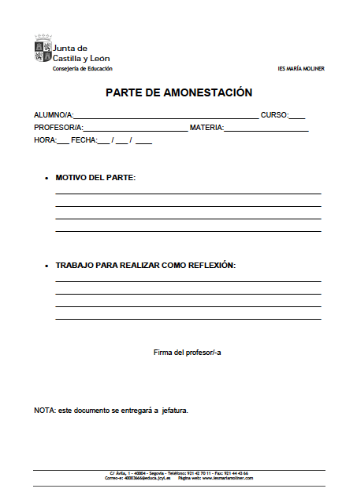 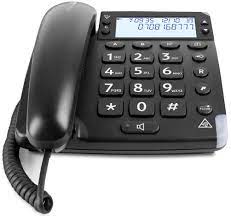 Parte de AMONESTACIÓN/BIBLIOTECA
Los Partes
Son la última medida y siempre llevan consigo una llamada a los padres
3 Partes de Amonestación suponen 1 de Incidencia
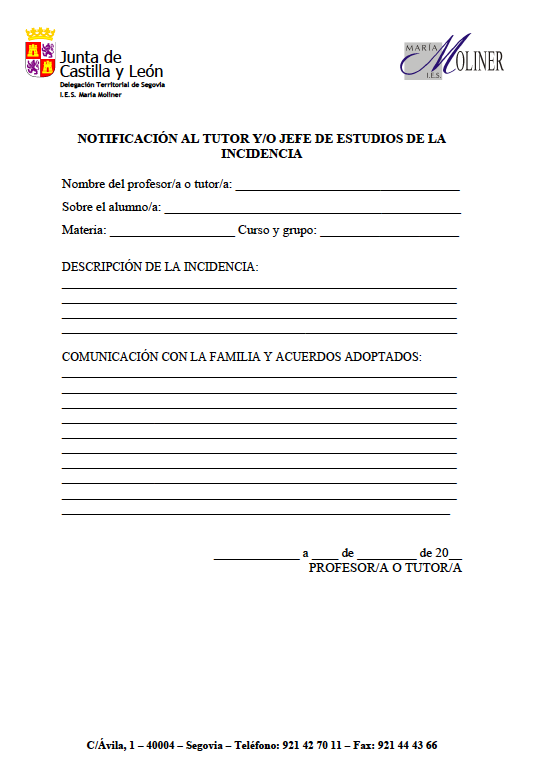 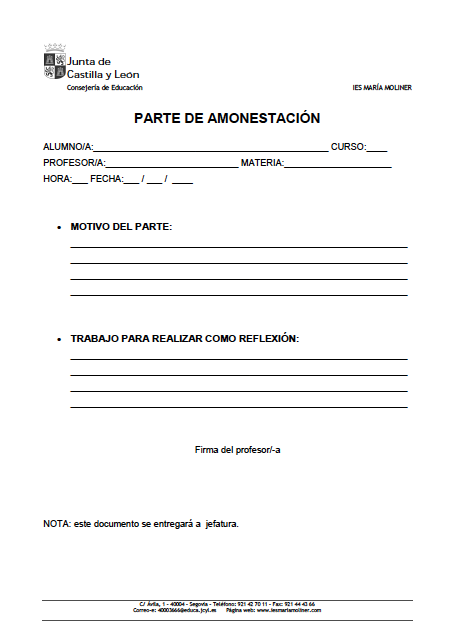 3 Partes de Incidencia suponen una expulsión
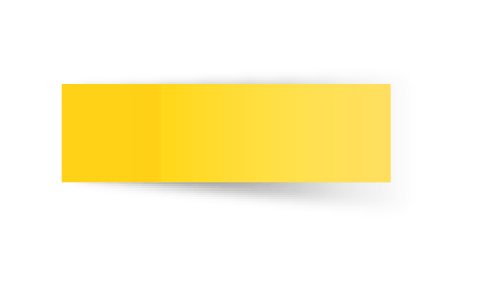 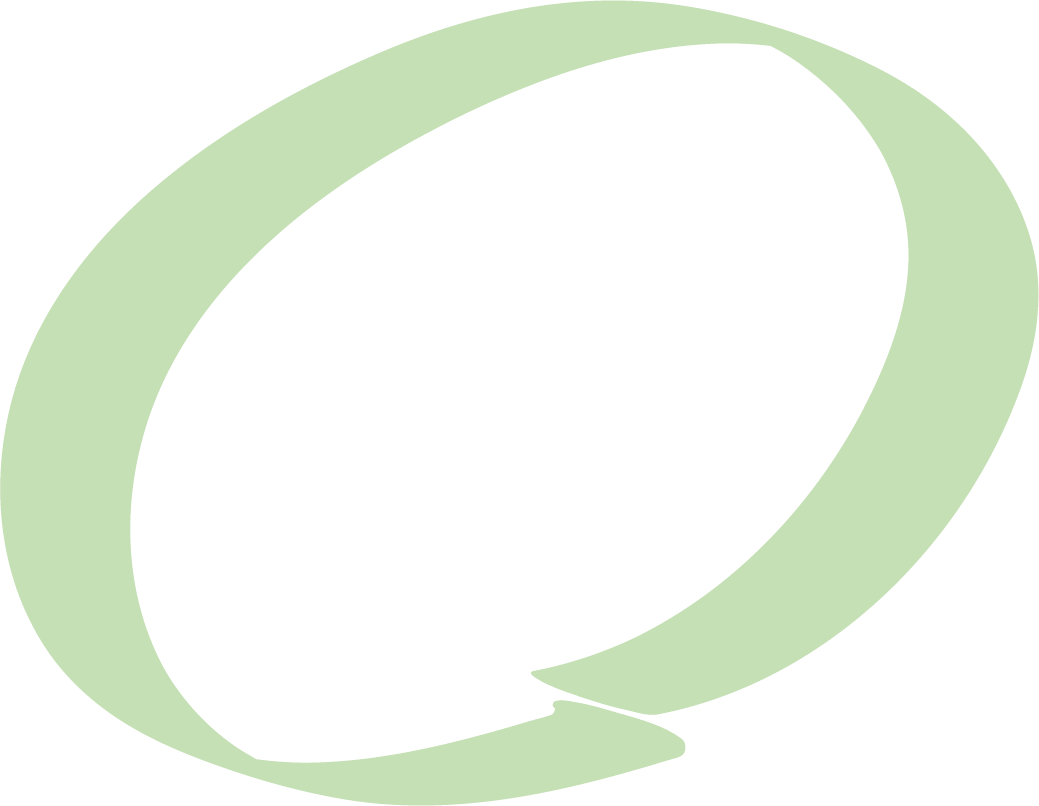 04
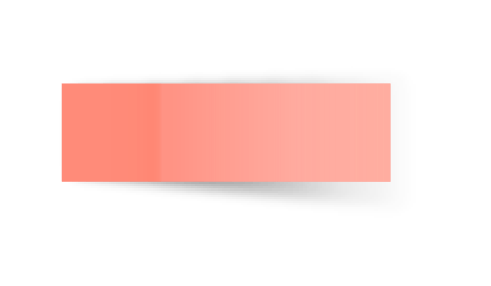 PLAN DE EMERGENCIAS
Consulta el plan de evacuación del centro.
Al menos un simulacro prescriptivo.
Se informará a los alumnos (tutores) del plan de evacuación para emergencias.
EL ESPACIO en el que habrá que evacuar al alumnado será junto a la valla del Centro en la entrada del Peñascal (indicado el número del aula).
SOMOS UN CENTRO CARDIOPROTEGIDO
Algunos profesores y personal no docente están formados para utilizar el DESA que está ubicado en el Hall de entrada al lado de conserjería y en el caso de que alguien lo precise avisar urgentemente a jefatura de estudios a través del profesorado de guardia o por teléfono
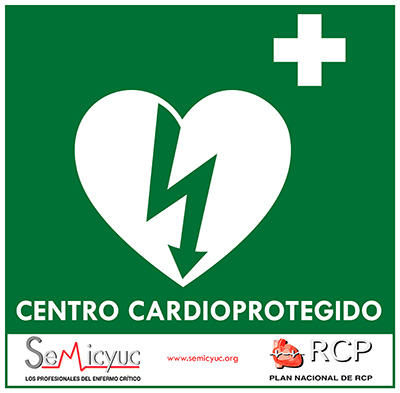 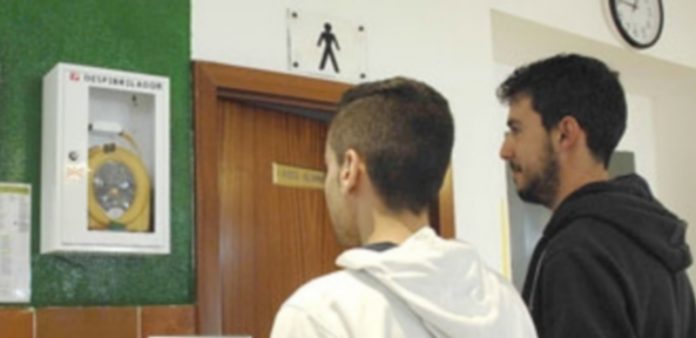 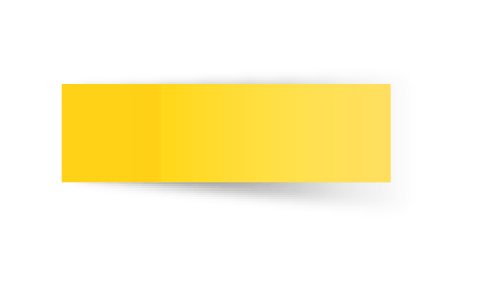 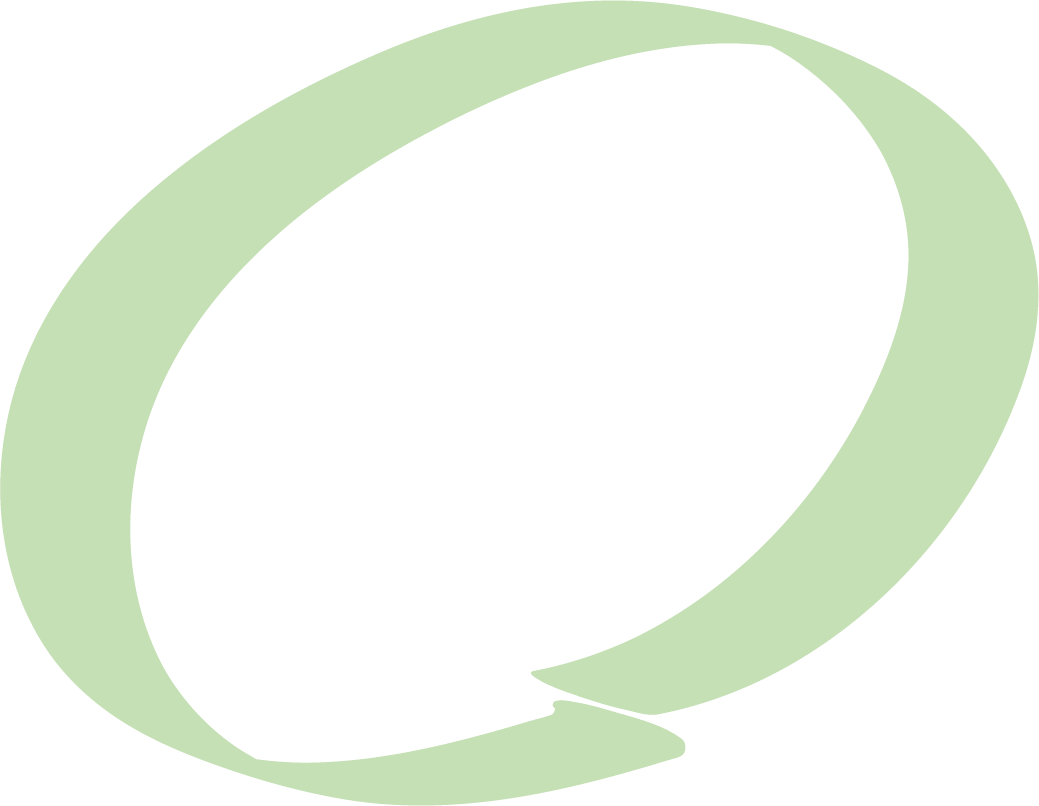 05
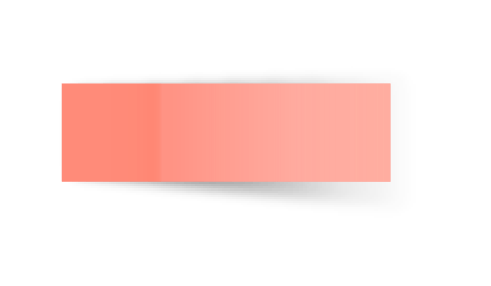 PROYECTOS Y PROGRAMAS
PROYECTOS DEL MARÍA MOLINER
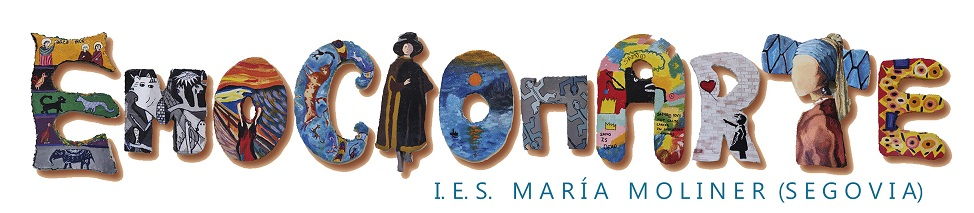 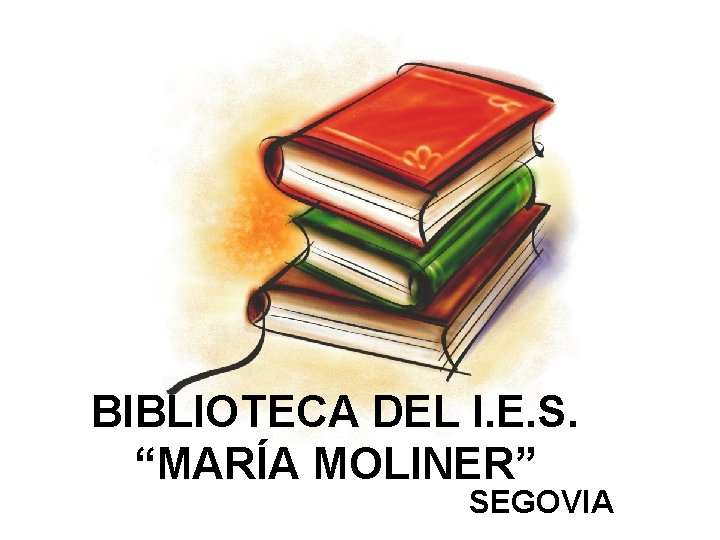 CONVIVENCIA
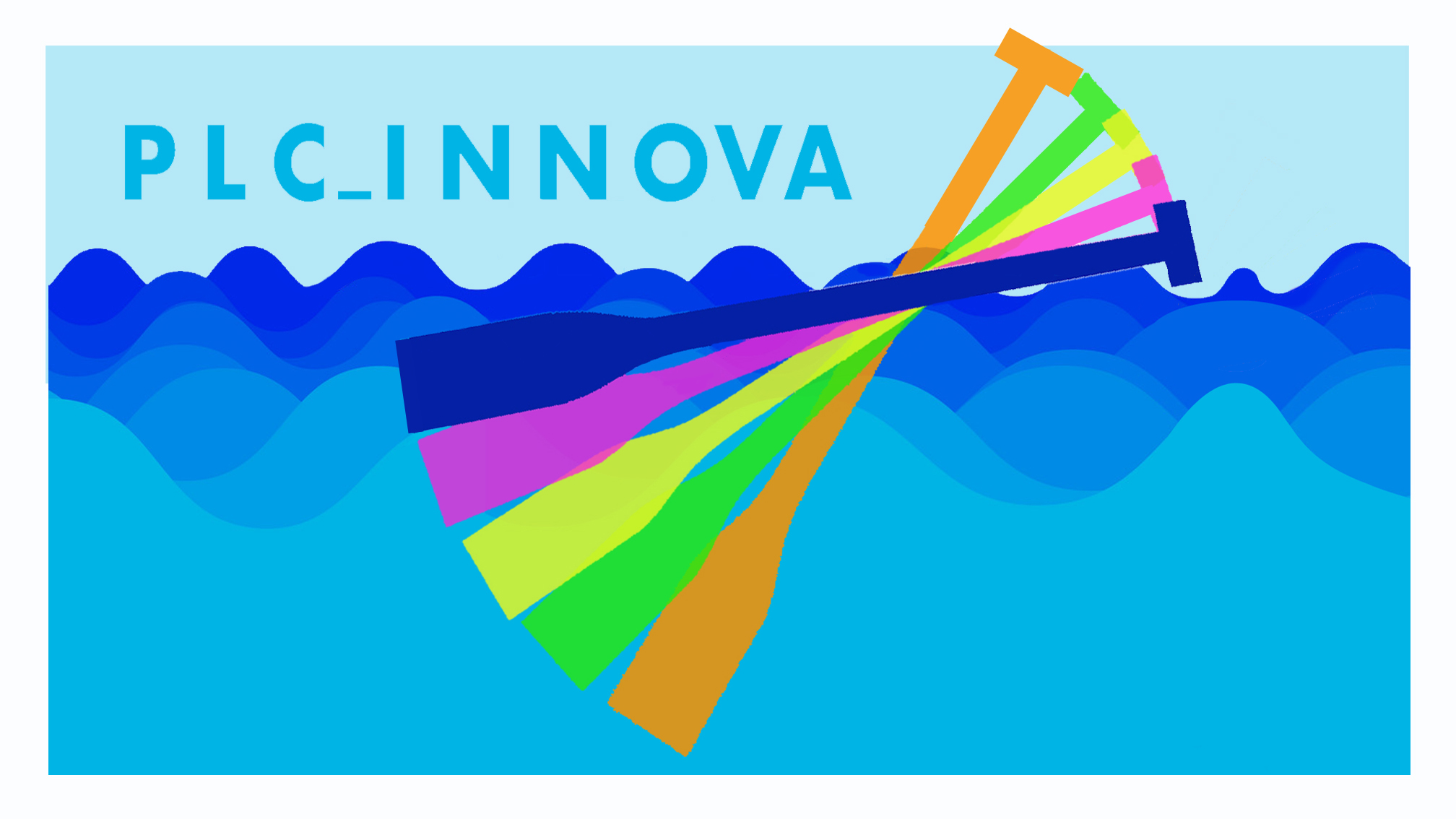 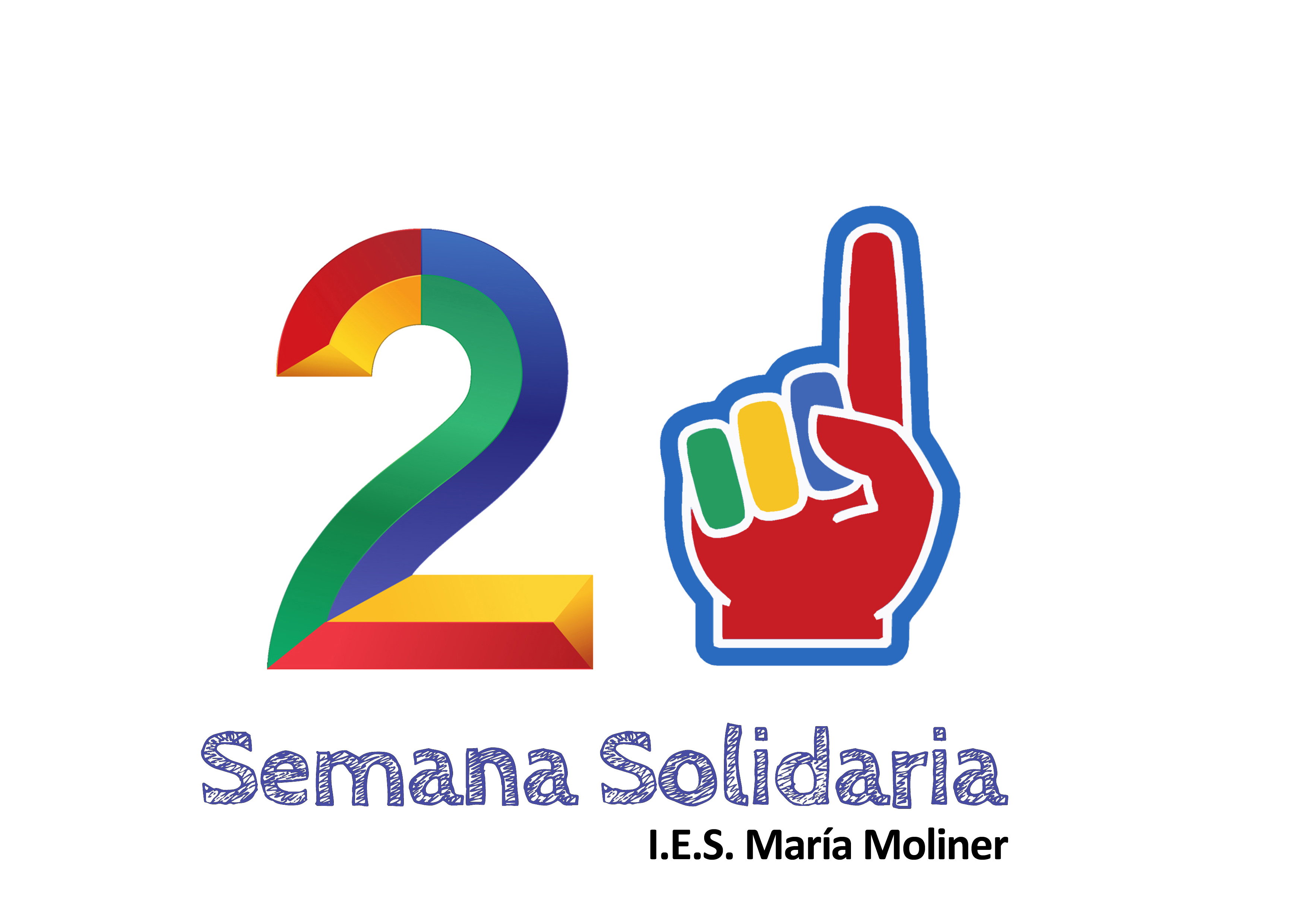 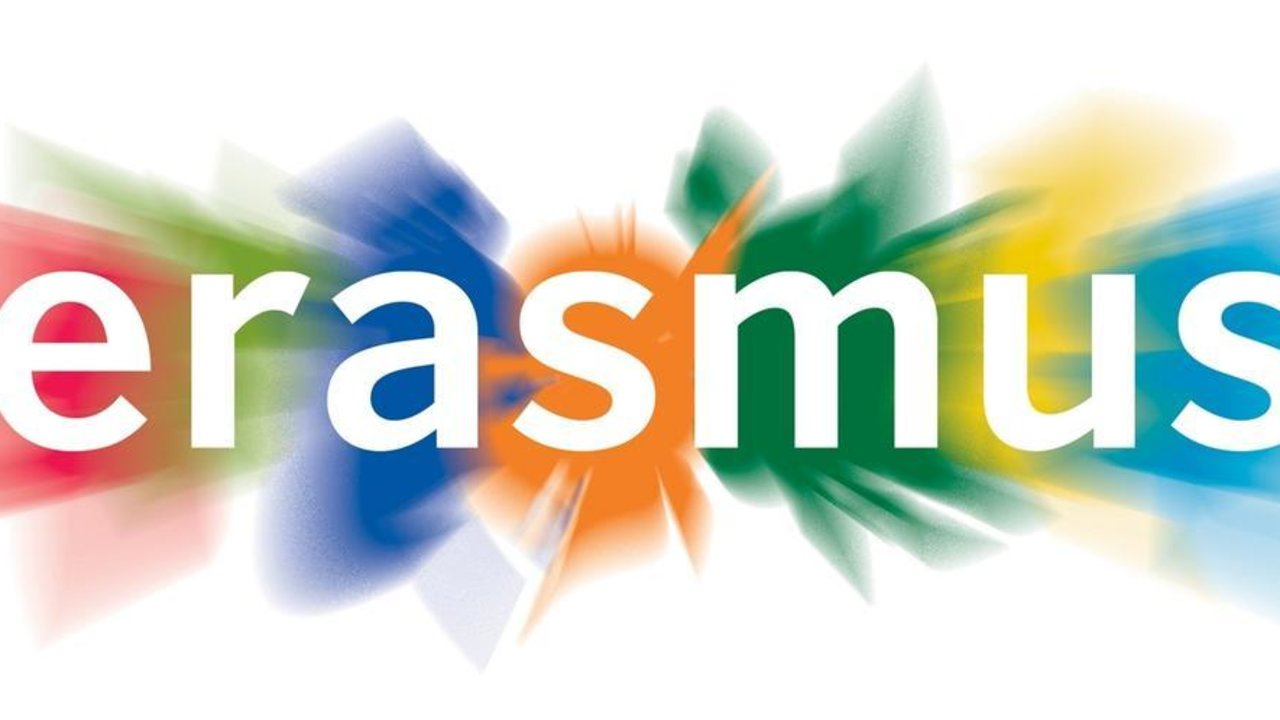 Y AHORA RECORREREMOS EL CENTRO ….
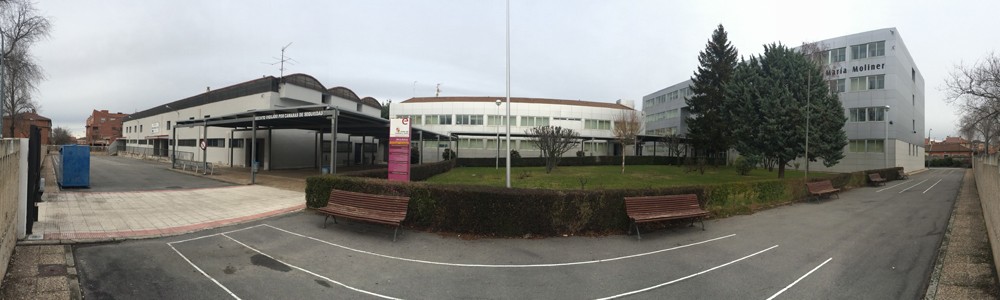 BIENVENIDOS Y BUEN CURSO 2023/24